第   届
高能量密度物理青年科学家论坛
研究背景
研究方法与结果
研究结论
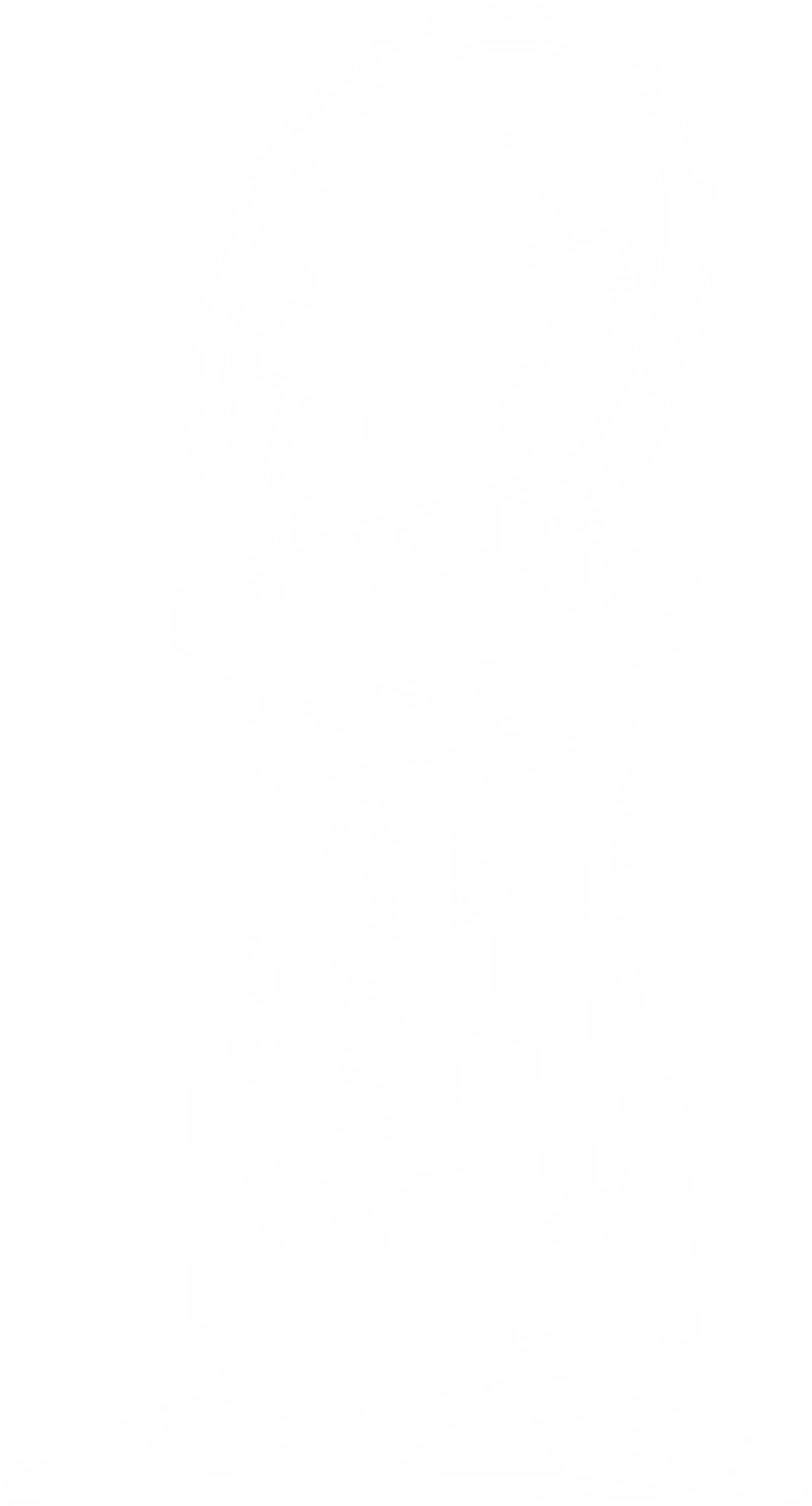 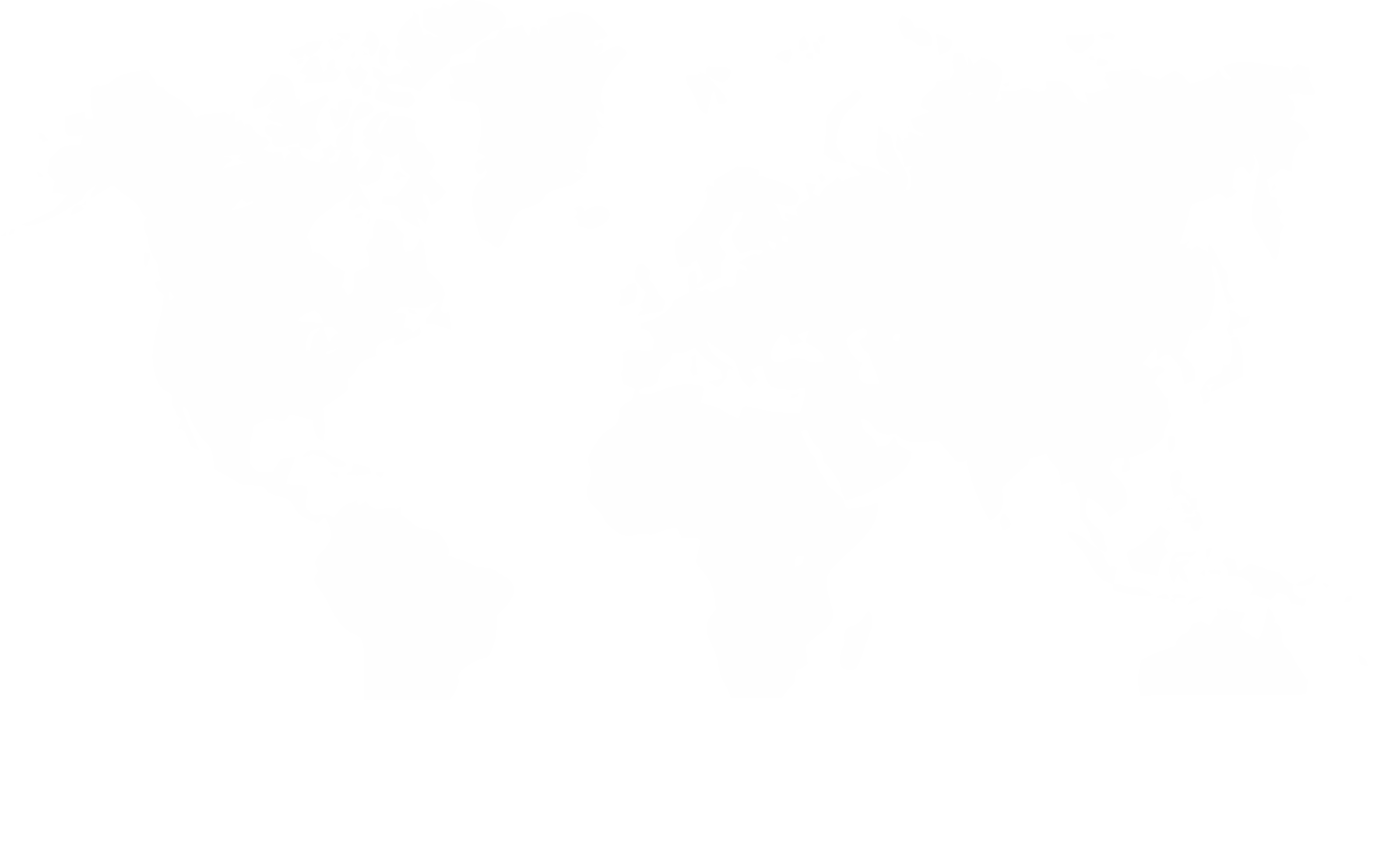 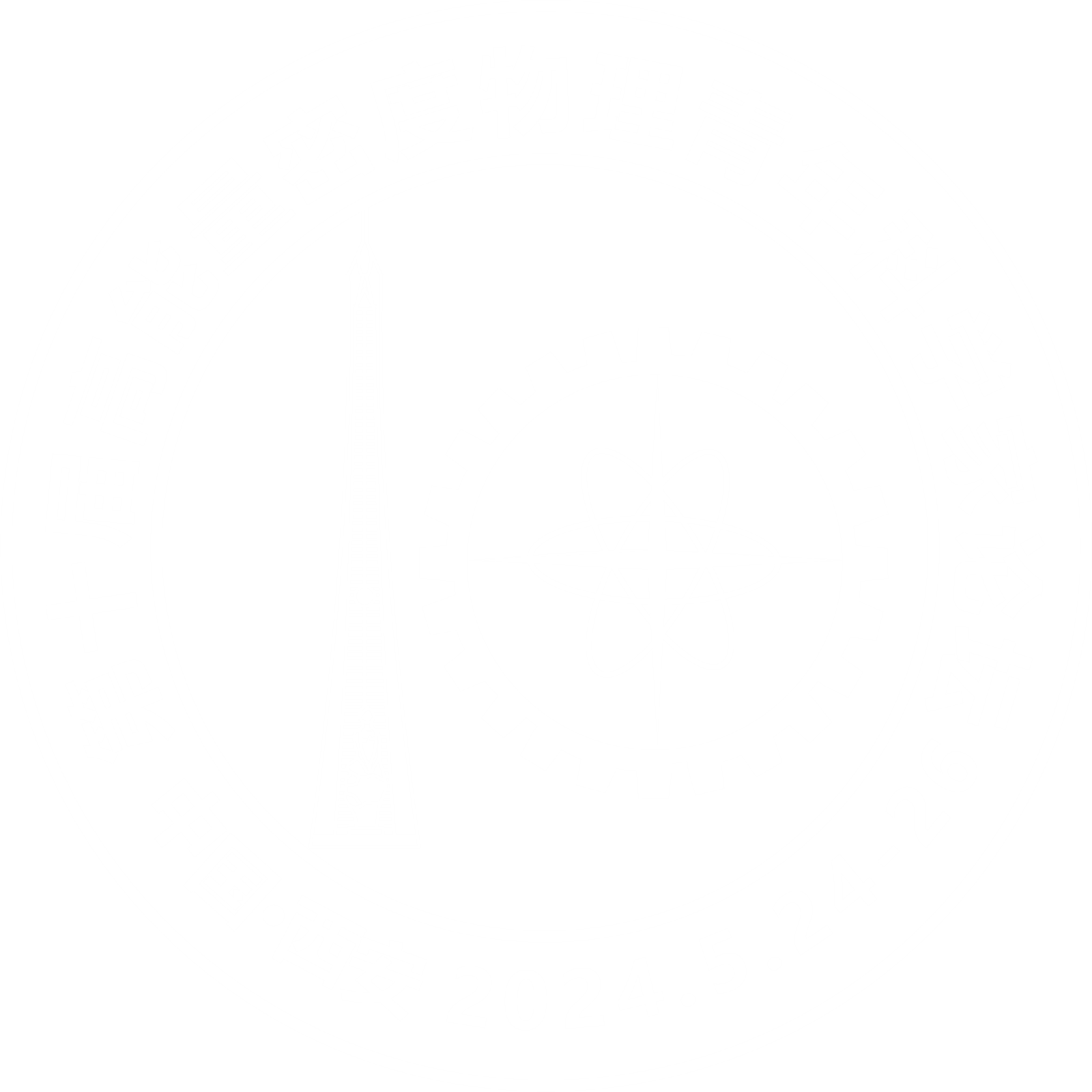 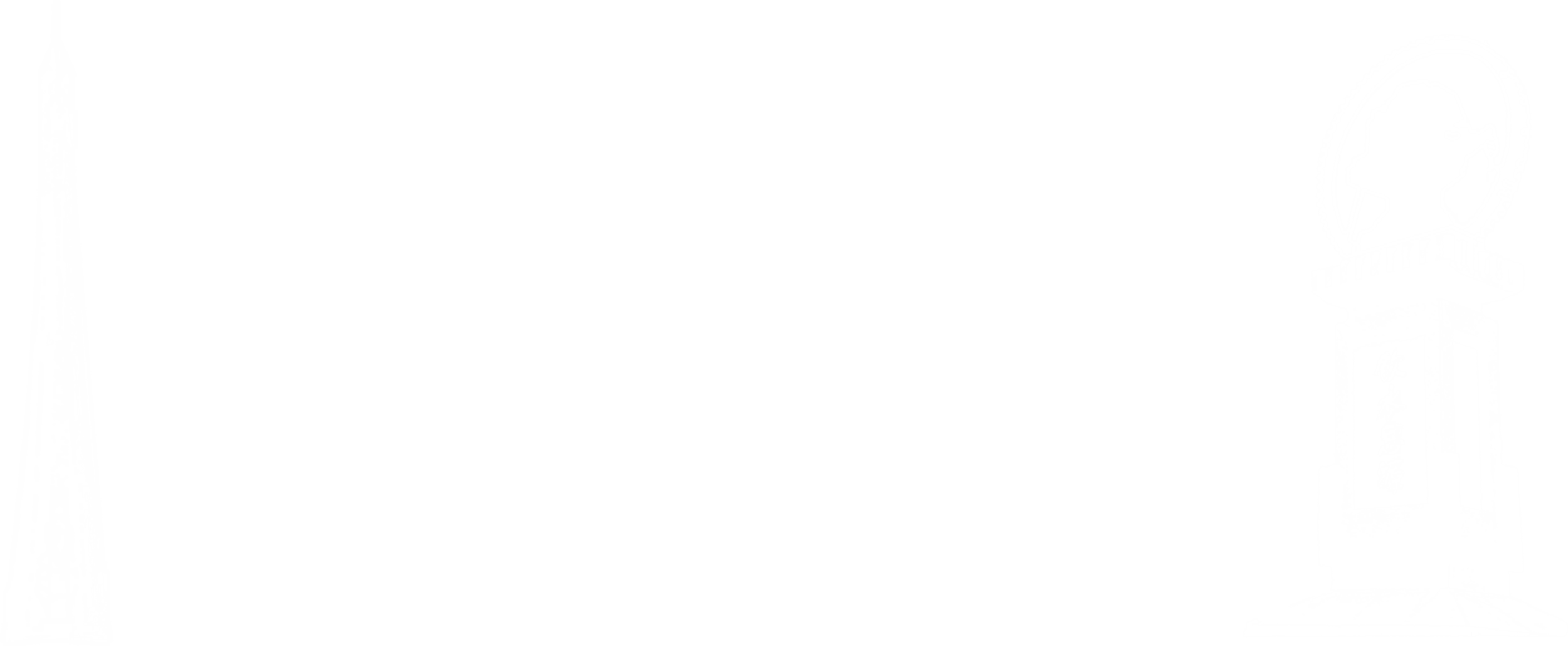 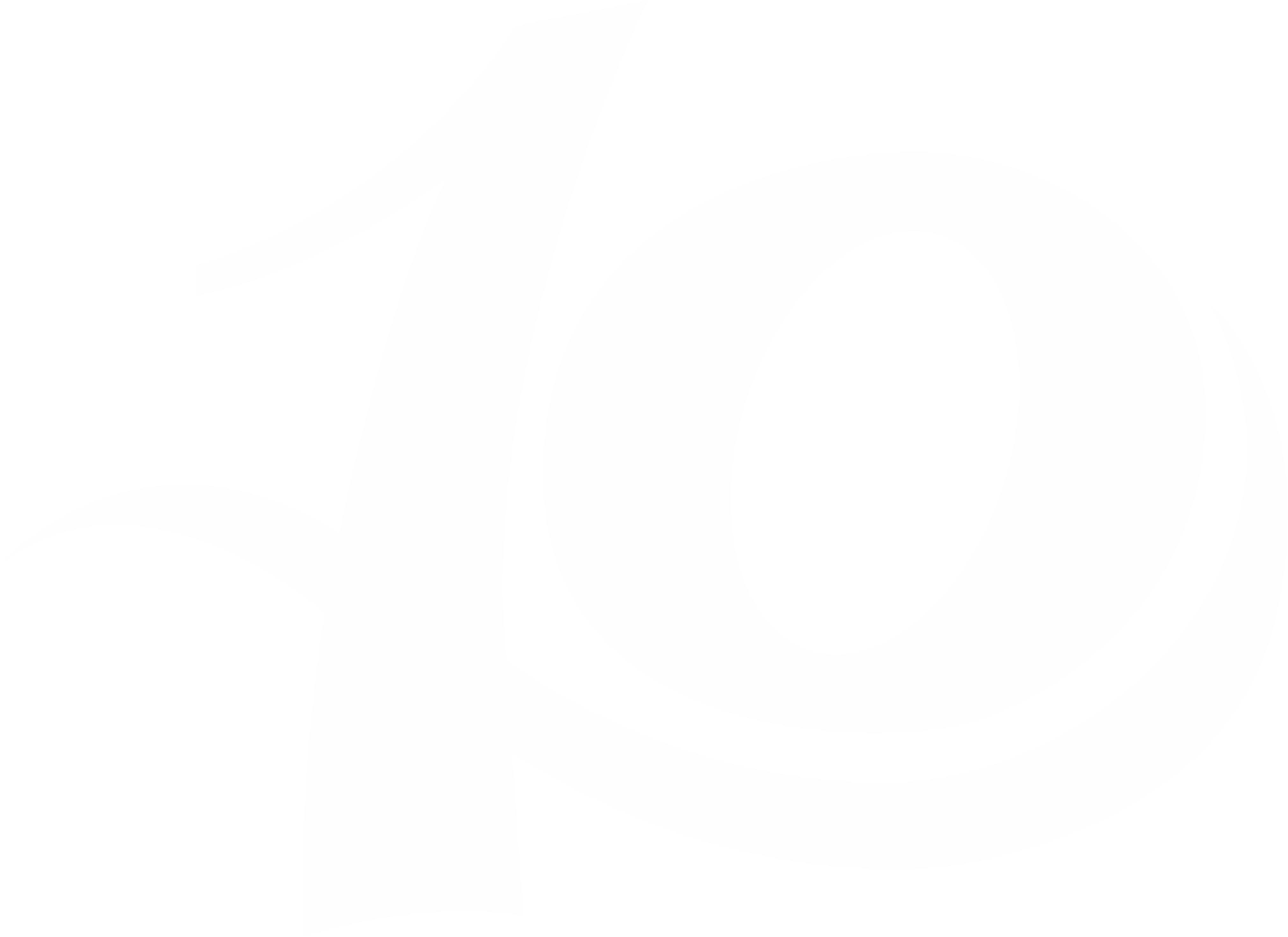 论文题目XXXXXXXXXXXXXXXX
张三1，李四2，王五1,2
1 单位
2 单位（可编辑）
格式仅供参考，作者可根据需求自行调整
格式仅供参考，作者可根据需求自行调整
格式仅供参考，作者可根据需求自行调整
本研究获得国家自然科学基金项目No.xxxxx支持。
联系邮箱：zhangsanqq.com (张三)
打印尺寸：宽：90厘米X长：120厘米